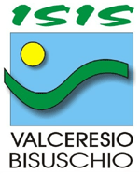 anno scolastico 2022/23

PERCORSI per le COMPETENZE TRASVERSALI 
e l’ORIENTAMENTO (PCTO)
di ……………………………
Classe 5 …. 
Liceo …… (indirizzo)
PCTO – IL PERCORSO TRIENNALE
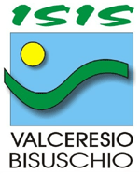 FORMAZIONE
STAGE
Inserire il testo/immagini
Inserire il testo/immagini
PCTO – LA MIA ESPERIENZA
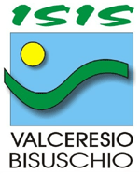 Inserire il testo/immagini
PCTO – PUNTI DI FORZA E DI DEBOLEZZA
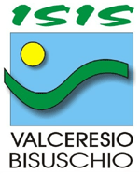 Inserire il testo/immagini
Inserire il testo/immagini
PCTO – ORIENTAMENTI FUTURI
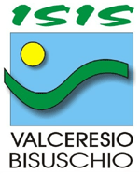 Inserire il testo/immagini